La seguridad laboral
Las medidas preventivas de salud y su influencia en la seguridad laboral
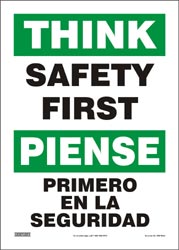 Aspectos Generales de Salud
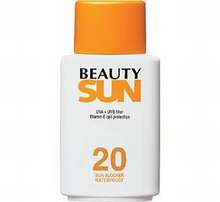 Utilice bloqueadores solares con un numero de SPF alto* (especialmente en altas temperaturas y con mucho sol) 
Sea cuidadoso para evitar la fatiga y el calor 
Descanse cuando se sienta fatigado 
Tome abundante agua
No trabaje bajo el efecto del alcohol o drogas
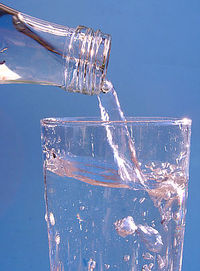 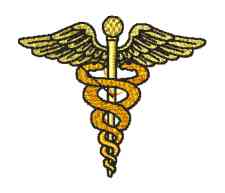 No operar el equipo motorizado si se siente cansado, enfermo o si está tomando medicamentos que causen sueño o mareo
Informe a su supervisor de cualquier historial médico
 No opere las máquinas en espacios con pobre ventilación para evitar respirar el monóxido de carbono (humo)
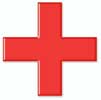 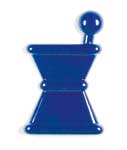 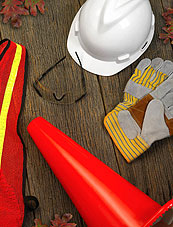 Use zapatos adecuados, guantes, y protector de ojos
Utilice tapones de oídos; lleve el pelo corto o propiamente sujetado 
Siga las instrucciones de las etiquetas o de los manuales antes de empezar el trabajo
Después de manejar o aplicar plaguicidas, siga las instrucciones referentes al baño personal y lavado de ropa
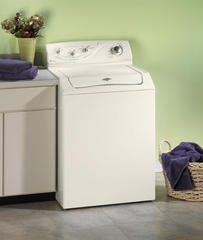 Lesiones de espalda
Solicite ayuda a sus compañeros
Utilice mecánica apropiada de levantamiento
Evite movimientos repetitivos prolongados
Descanse sus manos periódicamente y alterne actividades laborales 
Usar un soporte de espalda para reducir el estrés en las manos y brazos*
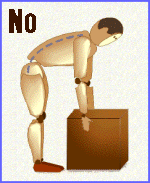 Transporte de la carga
Colocar la carga lo más cerca posible del cuerpo
NO lleve sus brazos extendidos ya que su columna puede llegar a soportar 10 veces más el peso que está cargando
NO se incline con las piernas estiradas, ni gire, mientras esté sosteniendo el peso
NO cargue más alta de la altura del pecho
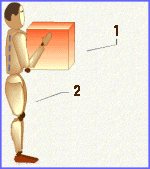 Plantas venenosas
Hiedra venenosa y roble ponzoñoso
Enredadera
Grupo de tres hojas
Tallo con vellosidades
Las hojas son de color verde en el verano; rojizas durante el otoño
El roble ponzoñoso crece en zonas húmedas y en la sombra
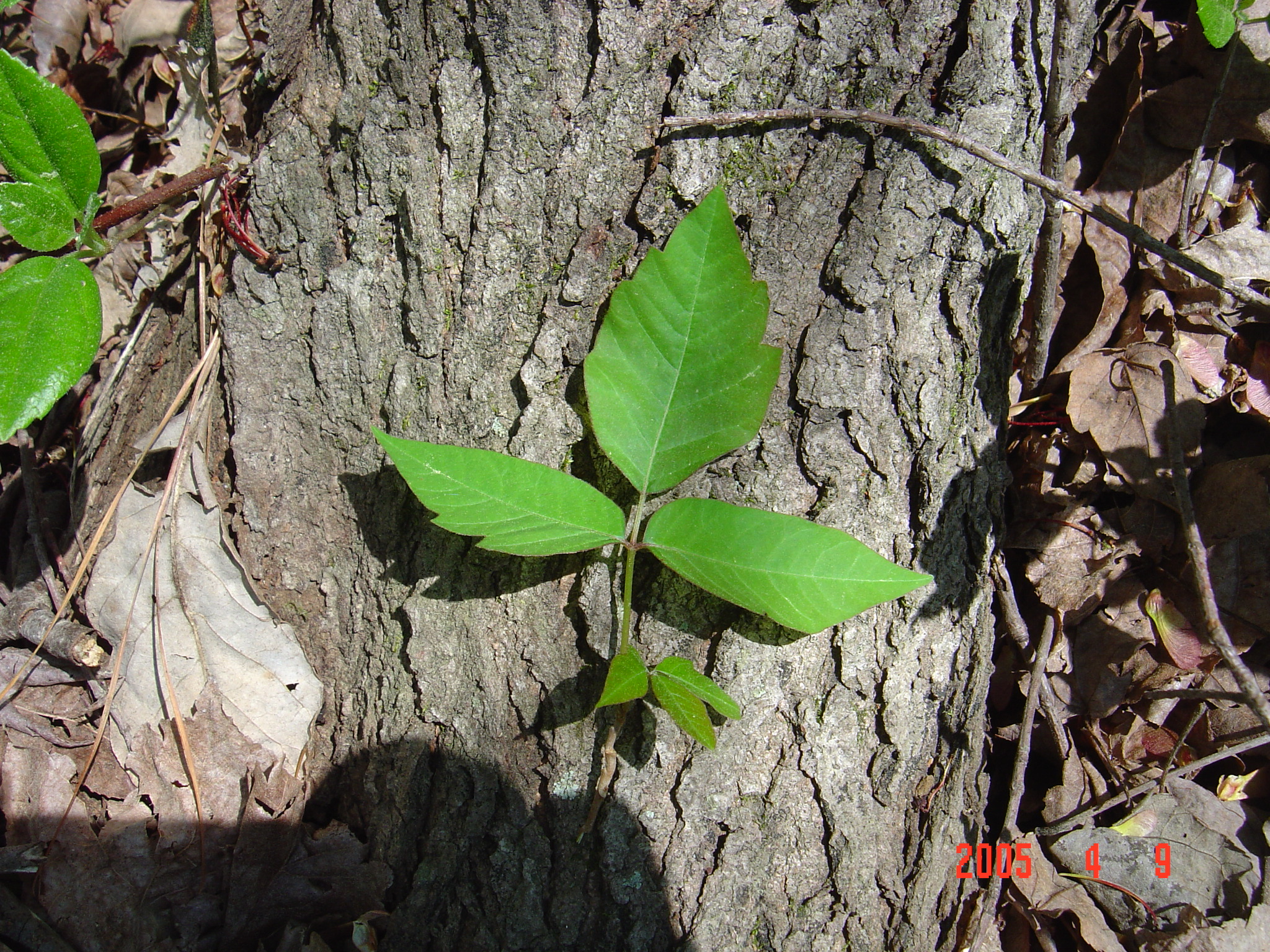 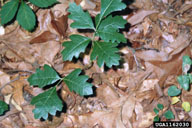 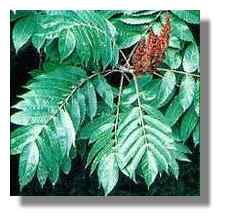 El Sumac Ponzoñoso 
Arbusto
Hoja compuesta con 
    7-13 hojas por pecíolo
Verde en el verano;
    amarillo a anaranjado en el otoño  
Las irritaciones son más dolorosas que las causadas por la hiedra y 
    roble ponzoñosos*
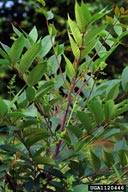 Picaduras de insectos
Usar ropa de color claro; usar camisa de manga larga y pantalones largos; evite ropa holgada
Usar repelentes; no usar perfumes
Inspeccione el área de trabajo por nidos o panales de insectos- las hormigas de fuego y las abejas “yellow jackets” 
Evite trabajar en áreas de muchas flores durante la mañana.
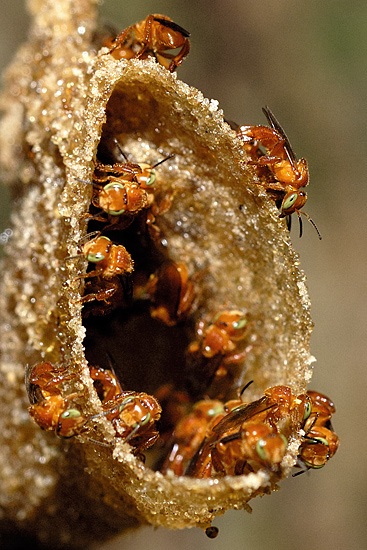 Las arañas
La reclusa café:
Vive en sitios obscuros; es café 
Tiene el diseño de un violín 




La viuda negra:
Es negra
Tiene el diseño de un reloj de arena roja*
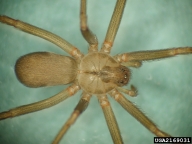 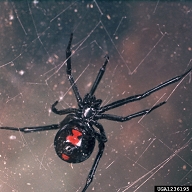 Las serpientes
Las serpientes venenosas:
La cabeza es triangular
Hay colmillas
La pupila es elíptica

Las serpientes inofensivas:
La cabeza es redonda
Hay una fila de dientes 
  pequeños
La pupila es redonda*
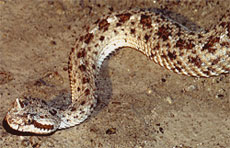 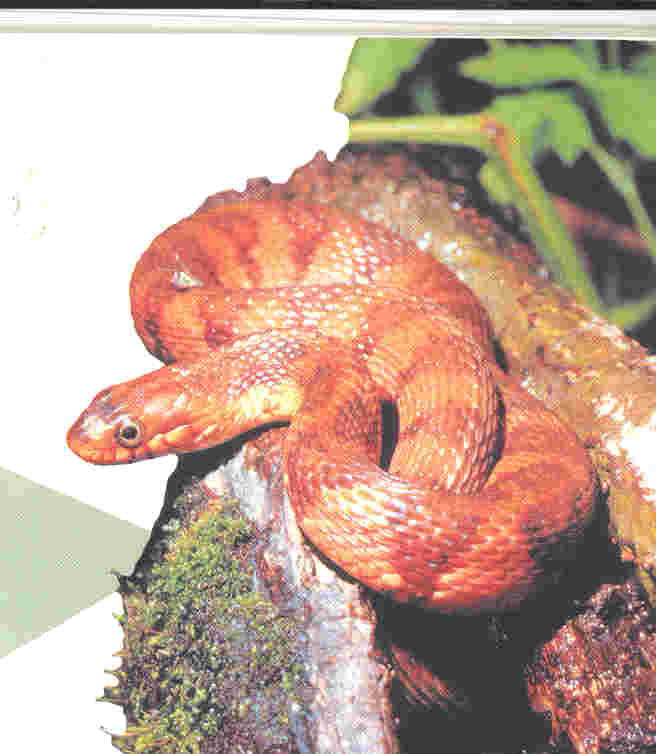 Los factores relacionadas al calor
Alta temperatura y humedad- vístase con ropa ligera, no ajustada, de color claro
Calor o sol directo- bloquee el sol directo
Movimiento limitado del aire- utilice abanicos
Esfuerzo físico- descanse con regularidad
Pobre condición física, algunas medicinas- beba mucha agua y evite el alcohol y drogas
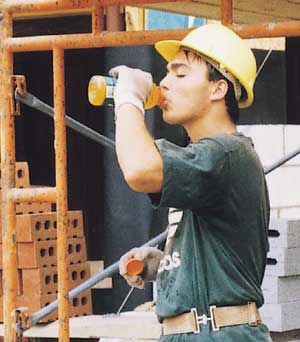 La insolación o el golpe de calor
La insolación imita los síntomas de haber jugado un partido de fútbol; la cara roja y seca, el pulso rápido, y la respiración rápida 
El golpe de calor es más peligroso y los síntomas son:
    la cara gris, la piel pegajosa, el pulso débil, y la respiración baja 
Mueve a la persona a un lugar fresco, suéltele la ropa, ofrézcale agua, y con el golpe de calor, llame a 911
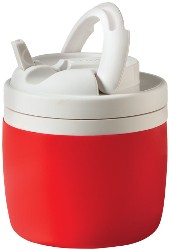 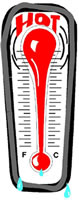 Toxicidad
Las palabras de alerta están listadas al frente de todas las etiquetas jardinerías y son indicadoras del nivel de daño que pueden causar el químico o ingrediente.
Las palabras claves son:
   danger= peligro= alta toxicidad
   warning= aviso= toxicidad moderada
   caution= precaución= toxicidad baja
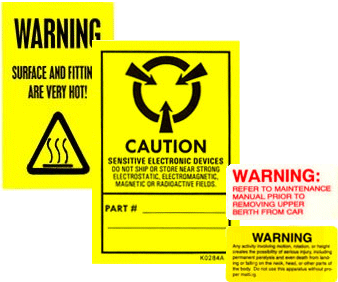 Rutas de contaminación
Un trabajador puede estar expuesto a una contaminación de un químico en forma externa. Puede causar daño como un quemazón de la piel o internamente como un veneno. La exposición puede ocurrir por 4 vías diferentes:
     -La piel, la boca, la nariz, o los ojos
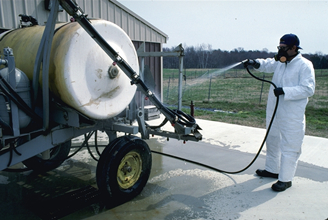 Los síntomas de contaminación
Efectos alérgicos como el asma con dolor de cabeza y dificultad de respirar
Irritación de la piel como enrojecimiento, hinchazones o quemaduras
Irritación de los ojos y de la nariz con sensaciones de picazón 
No espere a que se empeore, busca atención médica
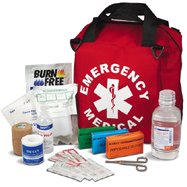